Odysseus’ Other Women
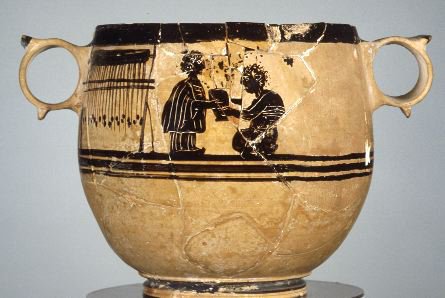 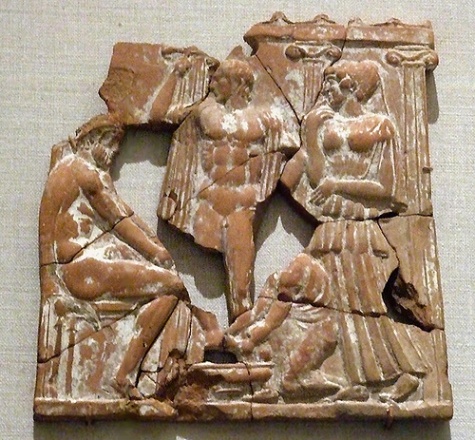 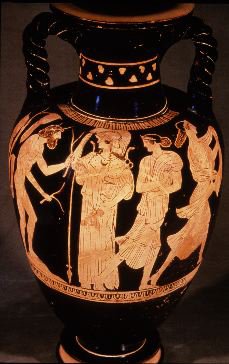 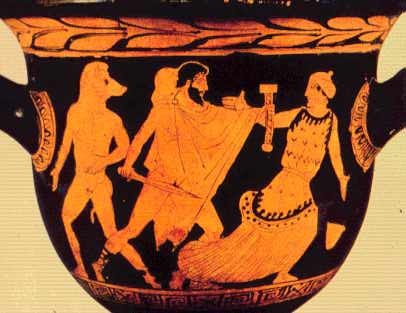 Odysseus’ Other Women
Athena
Calypso
Nausicaa
Circe
Antikleia
Eurykleia
Athena
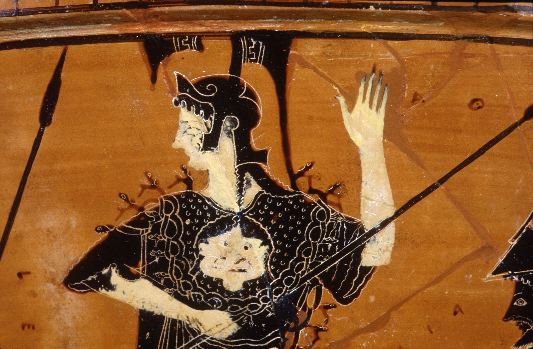 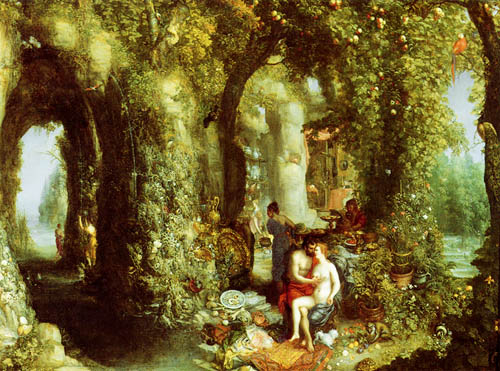 Odysseus and Calypso

Jan Breugel
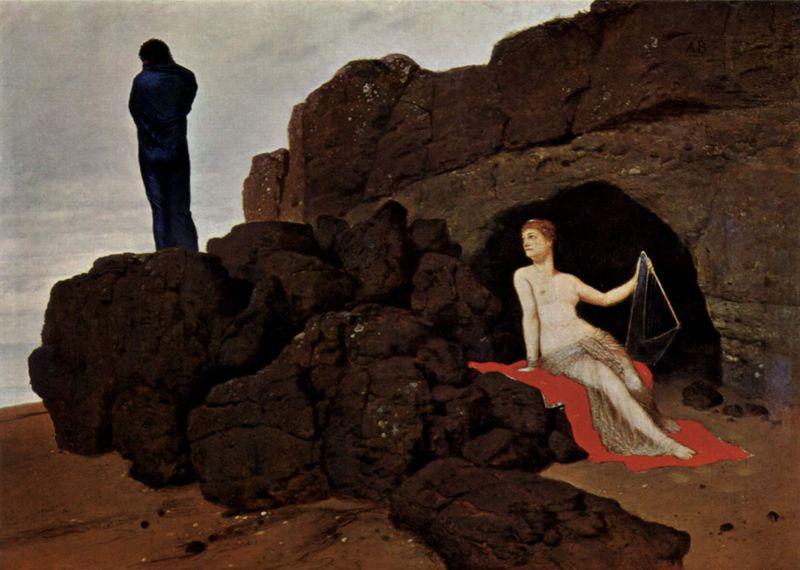 Arnold Bocklin
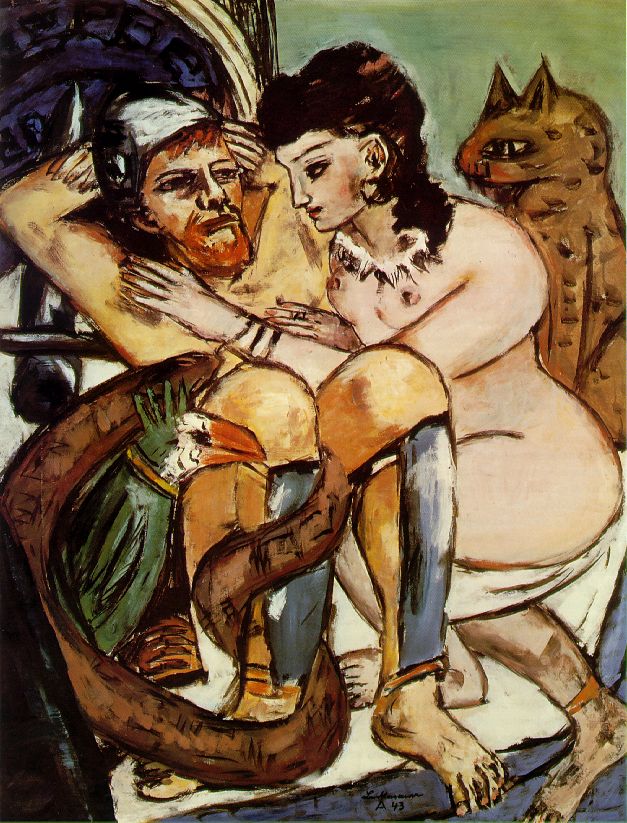 Max Beckman
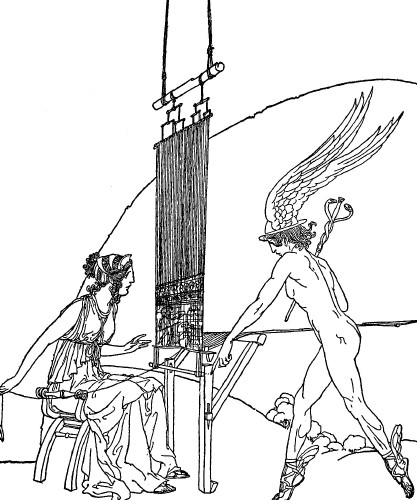 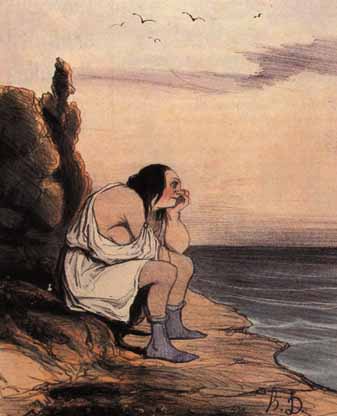 Honoré Daumier 1808-1879
Nausicaa (and Arete)
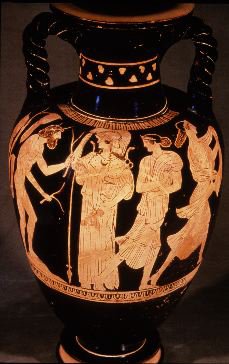 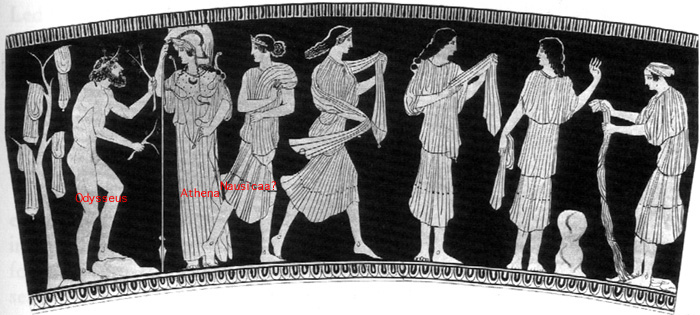 Name Vase of the Nausicaa Painter
Munich
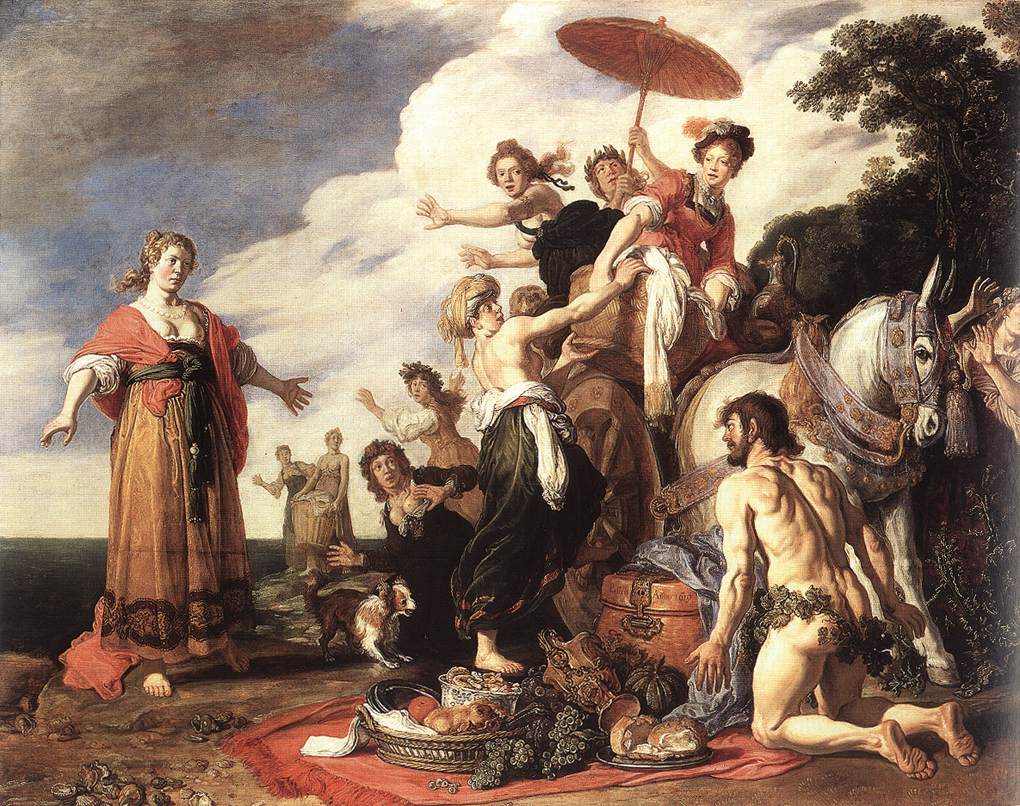 Cristoph Amberger. 1619. Munich
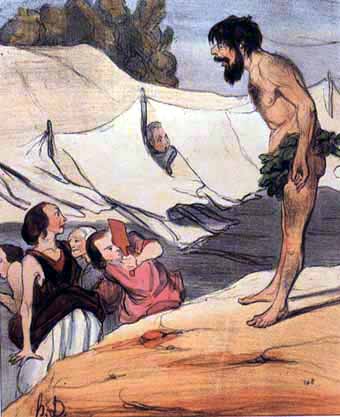 Honoré Daumier 1808-1879
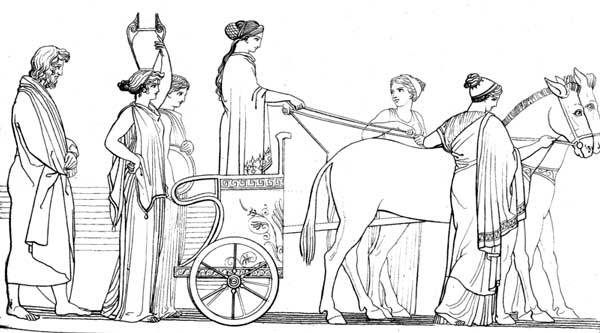 Circe
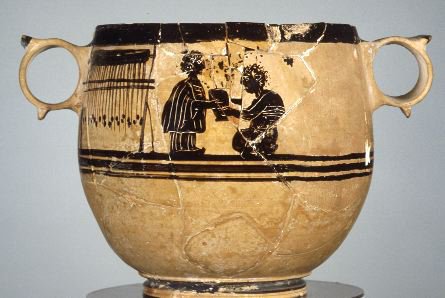 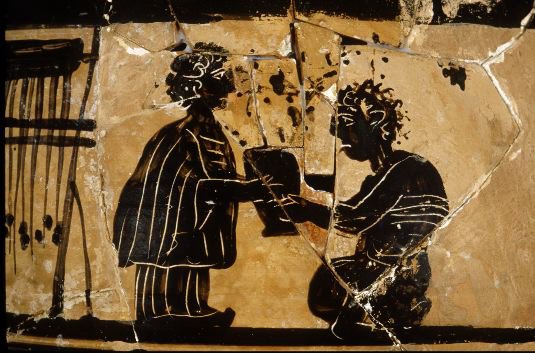 Beotian Black Figure Vase.
c.450 B.C.
University of Mississippi
Circe
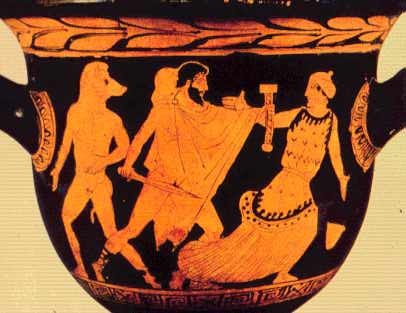 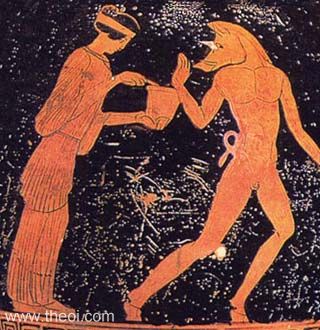 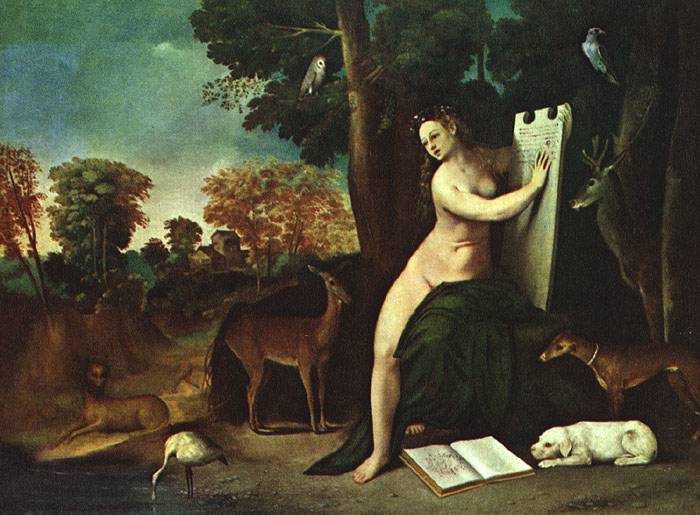 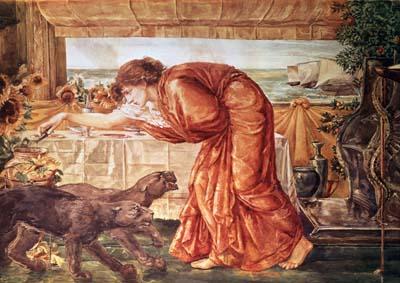 Circe Pouring Poison into a Vase
Burne-Jones
Antikleia
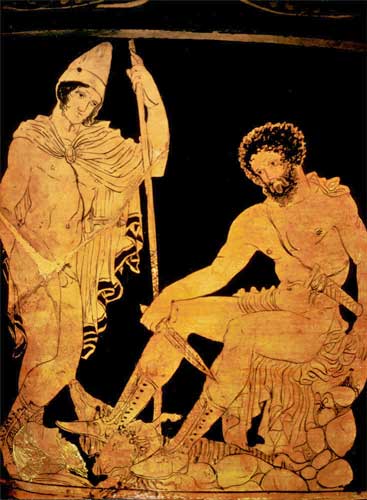 Eurykleia
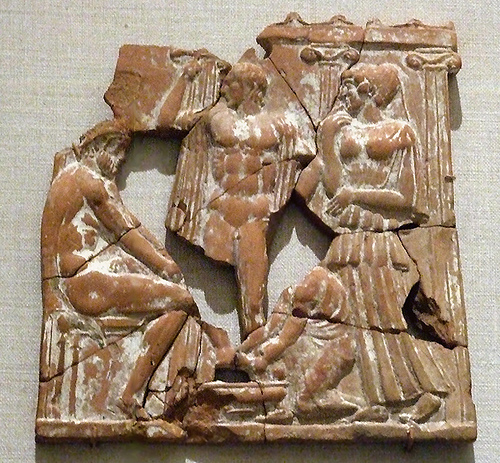 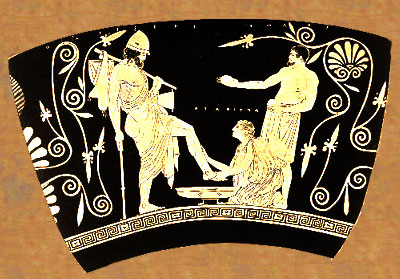 Odysseus’ Other Women
Athena
Calypso
Circe
Antikleia
Nausicaa
Eurykleia
Clytemnestra
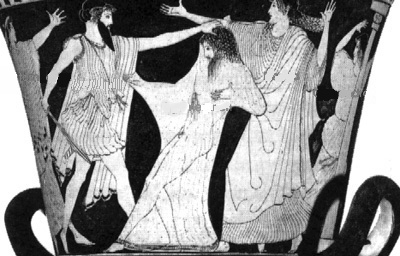 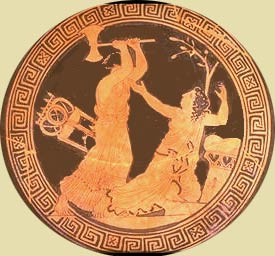 Lay of Demodokos
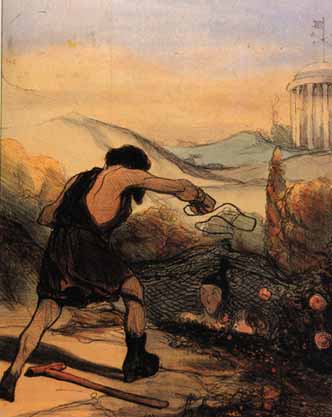 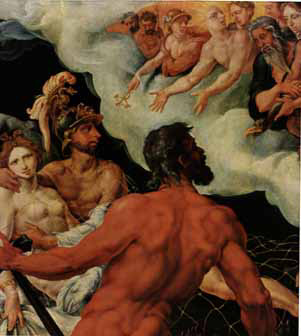 Ares and Aphrodite being caught in the act by Hephaestus 
Martin Van Heemskerk, 1536
Honoré Daumier 1808-1879